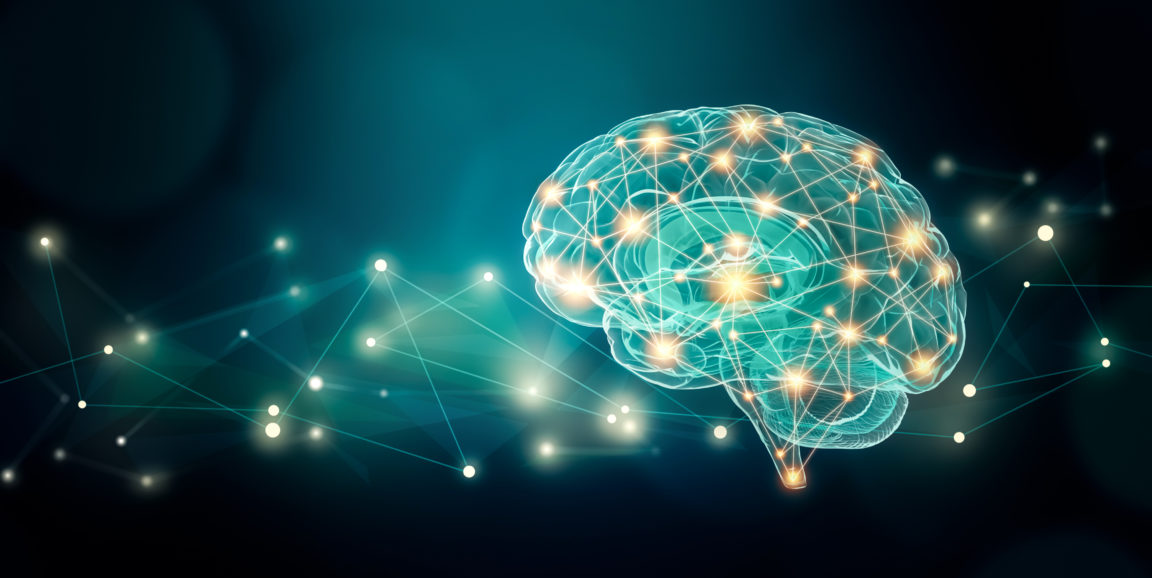 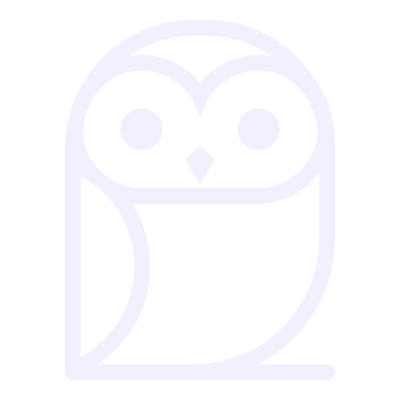 Positive framing works – in the communication of COVID and climate change - 


Trust can be earned and build!
Dr. Katharina von Knop 
(Founder & CEO)
Digital Trust Analytics GmbH 
www.digitaltrust.de
©  Dr. Katharina von Knop
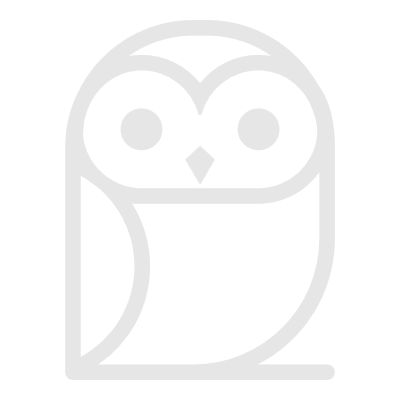 Building Digital Trust in Digital Health Care solutions
Abbreviated general representation
5. Trust
Real Life trust experience
Multiple mutual benefits
4. Deep Connection
etc.
Significance
Reputation of the user
Belonging & Affiliation
3. Bonding
Context
Reciprocity
Selfeffiancy
Consitency
etc.
Decision-Architectures
Relationships
Experienceable: Cyber, GDPR, Privacy, Ethics and Data Policy
Controllability
Reliability
etc.
2. Fundamentals of trust
1. License to make Business
Transparency
Accessibility
Predictability & Accountability
Ethics & Data Policy
Cyber
Regulations
GDPR
Correct non biased Data
Efficient and effective processes
©  Dr. Katharina von Knop
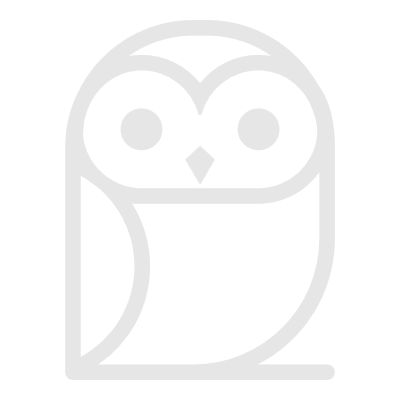 To influence human health and climate behaviour effective communication needs to be done.
©  Dr. Katharina von Knop
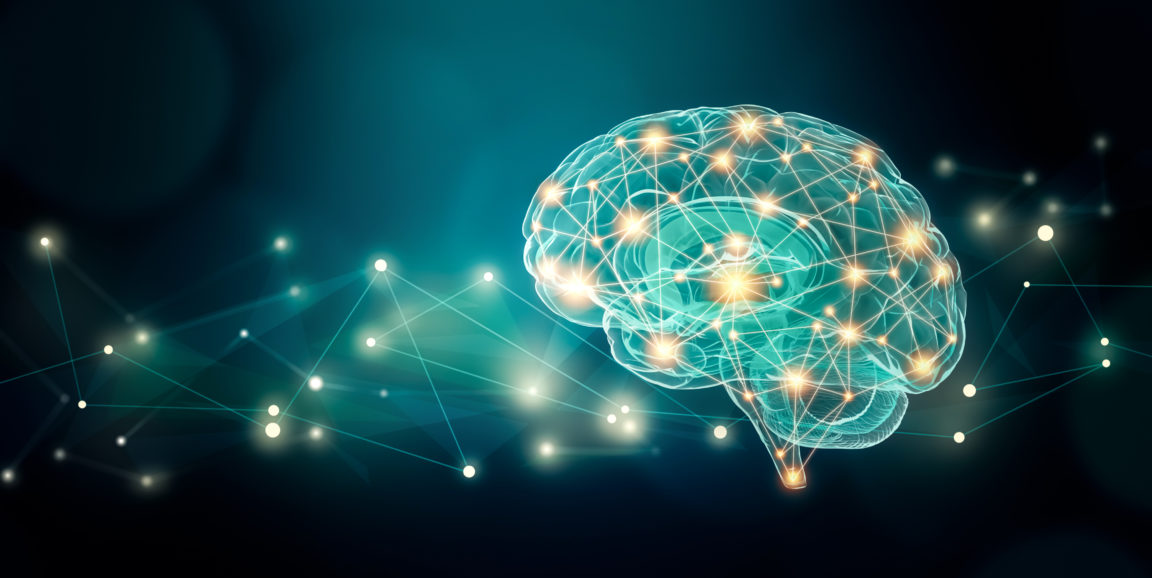 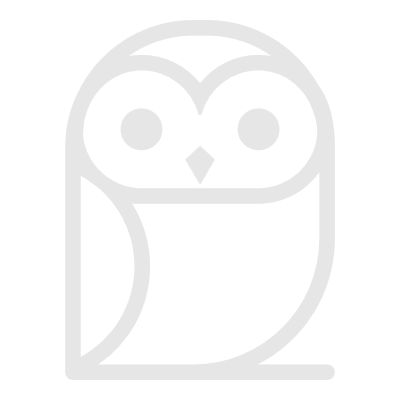 Authentic information can only generate the expected effects if the primary data is easy understandable
Intergovernmental Panel on Climate Change (IPCC)
The scientists work out three iterations of the Assessment Reports, which are rigorously evaluated—
by experts and then
by the public as the 
pre-final drafts are made available on the internet. 
Everybody is allowed to comment, and review editors ensure that all comments are addressed.
Language: highly scientific style
Defogging Climate Change Communication: How Cognitive Research Can Promote Effective Climate Communication, Dorothee Amelung, Helen Fischer, Lenelis Kruse, Rainer Sauerborn 
https://www.ipcc.ch/report/ar6/wg2/downloads/report/IPCC_AR6_WGII_FinalDraft_FullReport.pdf
©  Dr. Katharina von Knop
Intergovernmental Panel on Climate Change (IPCC) Report 2022
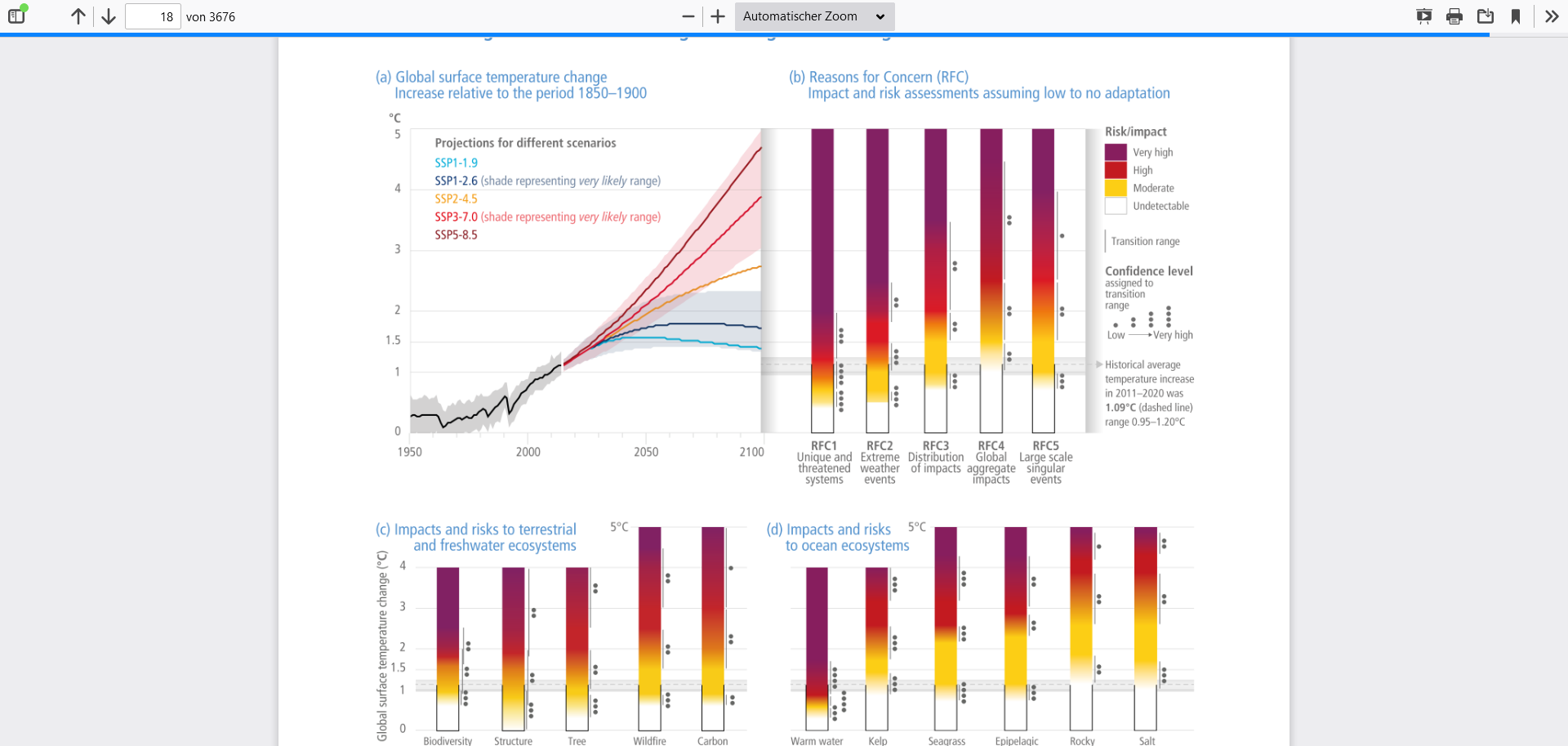 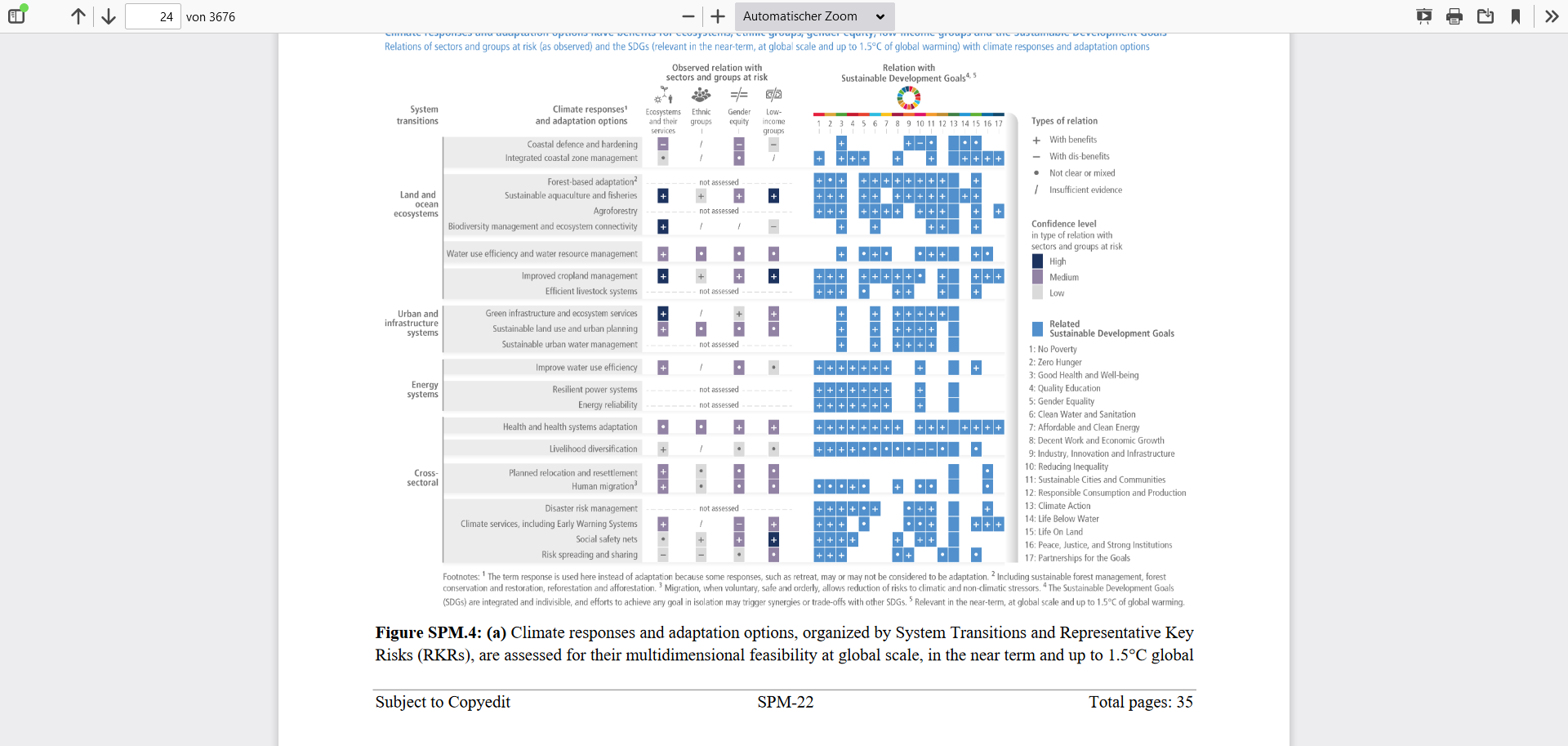 https://www.ipcc.ch/report/ar6/wg2/downloads/report/IPCC_AR6_WGII_FinalDraft_FullReport.pdf
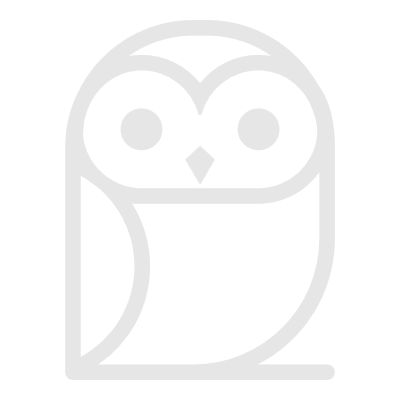 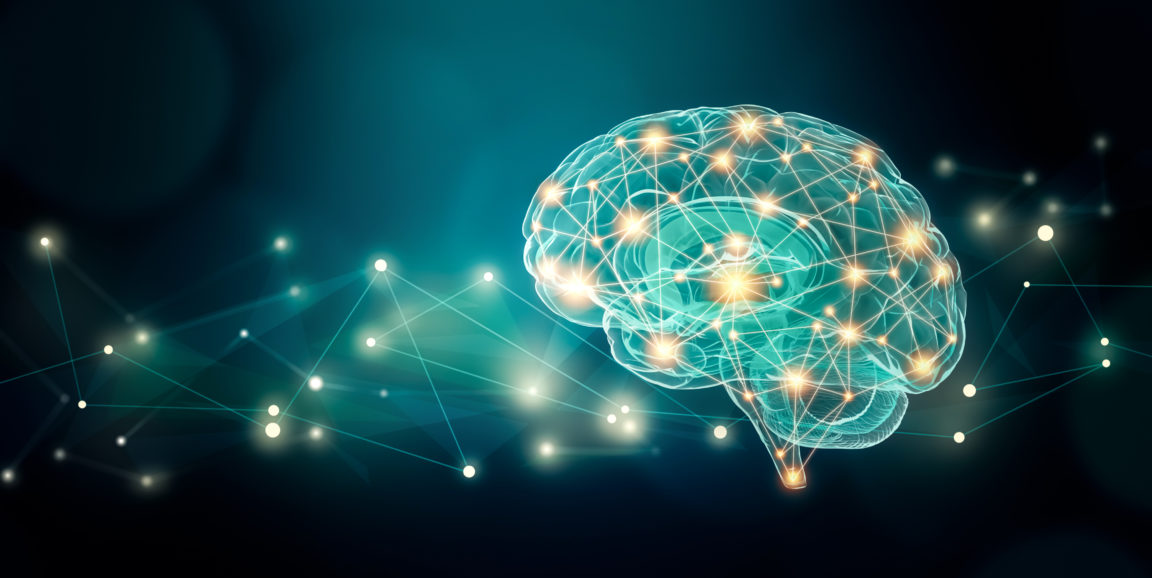 Summaries for Policy Makers – Make them Brain Friendly
“The SPMs' main principles include being “audience-appropriate”
“Because SPMs should not be policy-prescriptive, however, they should enable informed decision-making without promoting specific response strategies or unintentionally and prematurely narrowing down public debates.”
“Accessible presentation formats can increase understanding of the dynamically complex determinants of climate change (Fischer et al., 2015).”
Today's decision-makers will not be personally affected by the outcomes of their climate action—or inaction—, and they will not be held accountable for them
Defogging Climate Change Communication: How Cognitive Research Can Promote Effective Climate Communication, Dorothee Amelung, Helen Fischer, Lenelis Kruse, Rainer Sauerborn 
https://www.ipcc.ch/report/ar6/wg2/downloads/report/IPCC_AR6_WGII_FinalDraft_FullReport.pdf Human health as a motivator for climate change mitigation: results from four European high-income countries; Dorothee Amelung, Helen Fischer, , Alina Herrmann , Carlo Aall, Valerie R. Louis, Heiko Bechere , Paul Wilkinson, Rainer Sauerborn, Global Environmental Change Volume 57, July 2019, 101918
©  Dr. Katharina von Knop
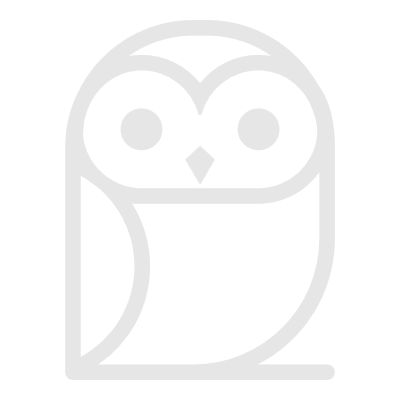 Cognitive Controllability
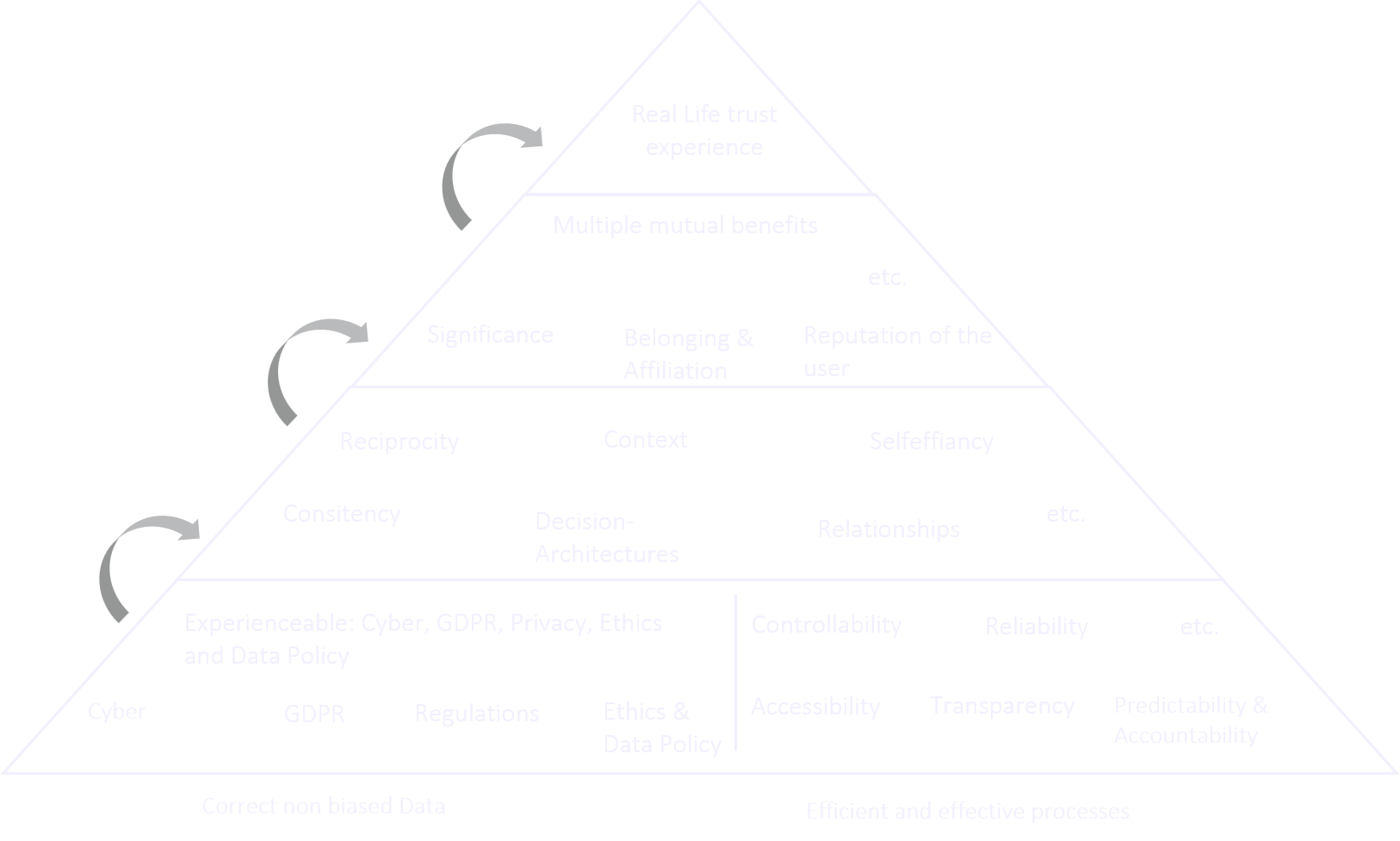 A large body of research within the cognitive sciences shows that the way information is presented affects both understanding and the credibility of the information. Specifically, analytical processing of all factual details is not sufficient or sometimes even counterproductive for comprehension of uncertain and complex information (Kahnemann)
©  Dr. Katharina von Knop
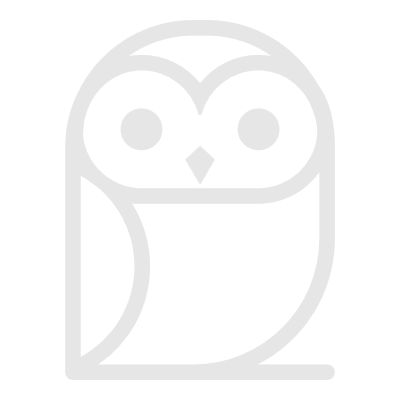 Example Airplane Cockpit
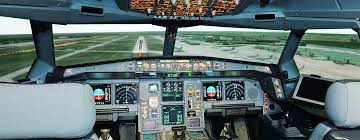 ©  Dr. Katharina von Knop
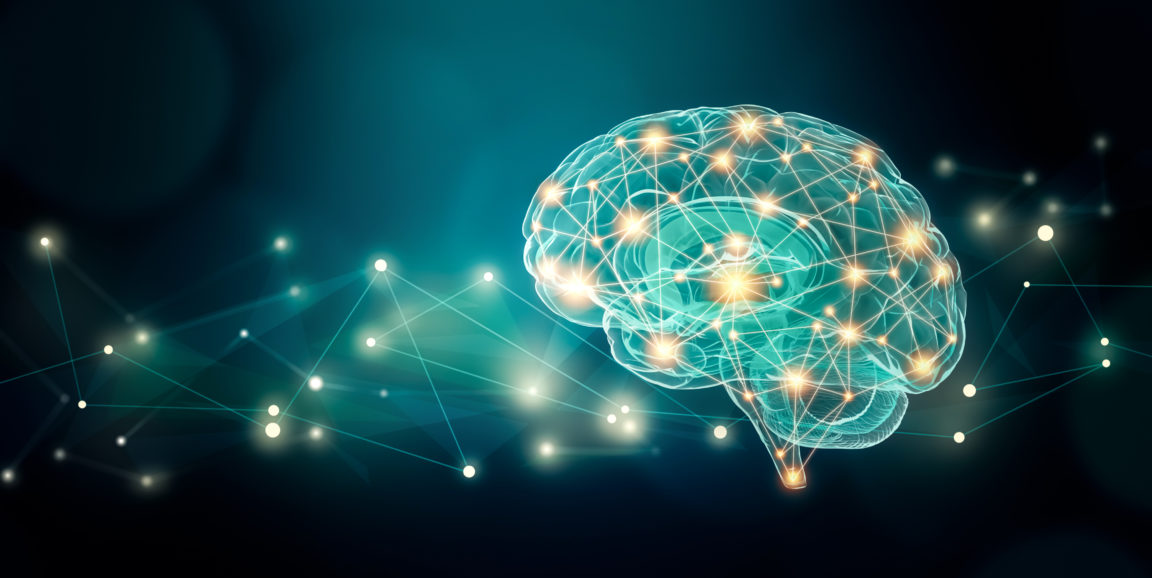 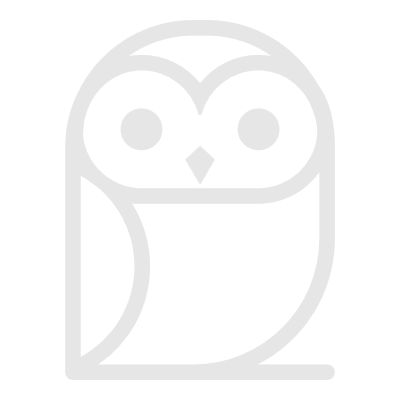 Use the whole and very target group specific tailored media
in combination with other programs
Mass media
Interactive Websites with multi- format Information and useful tools
Internet
News Pages, Blogs
Social media
Target Group specific Influencers
Micro-Influencer
Physical life opinion leaders
The Effectiveness of Mass Communication to Change, Public Behavior,  Lorien C. Abroms and Edward W. Maibach, Annu. Rev. Public Health 2008. 29:219–34, 10.1146/annurev.publhealth.29.020907.090824
©  Dr. Katharina von Knop
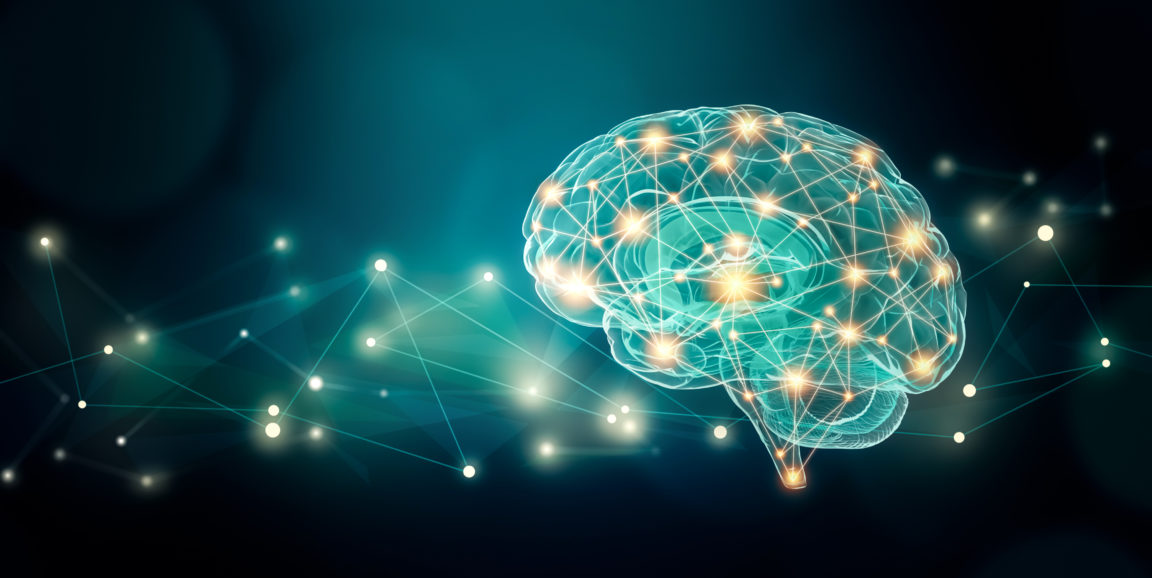 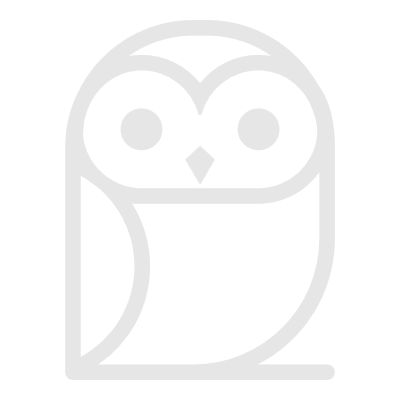 Well-designed messages, and those messages are delivered to their intended audience with sufficient reach and frequency to be seen or heard and remembered
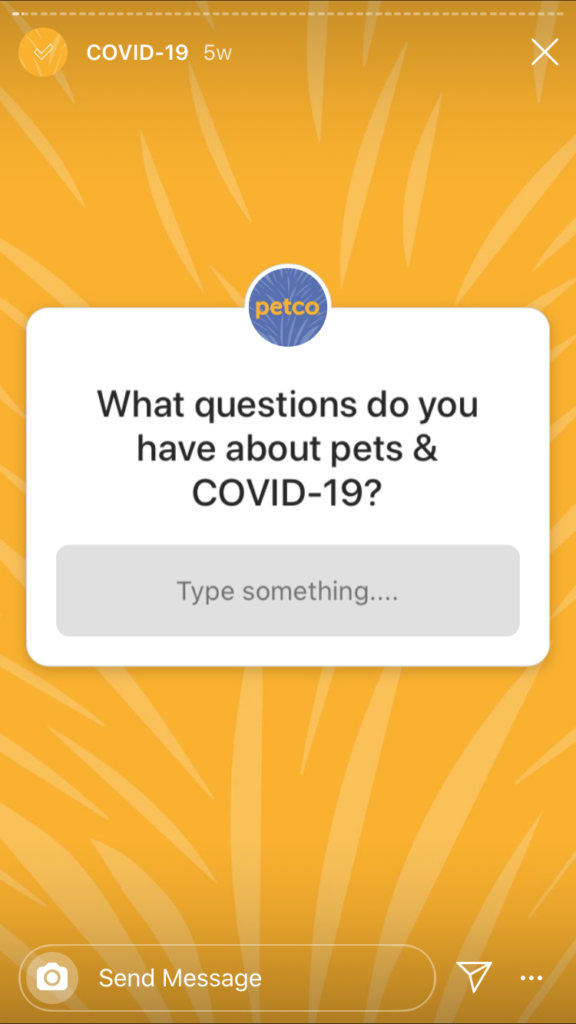 One of the most successful Covid-19 Insta. Postings
Authentic communication with useful tools
The Effectiveness of Mass Communication to Change, Public Behavior,  Lorien C. Abroms and Edward W. Maibach, Annu. Rev. Public Health 2008. 29:219–34, 10.1146/annurev.publhealth.29.020907.090824
©  Dr. Katharina von Knop
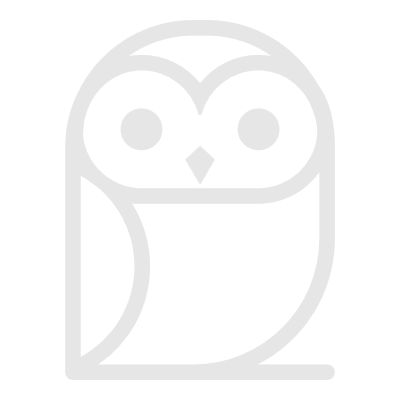 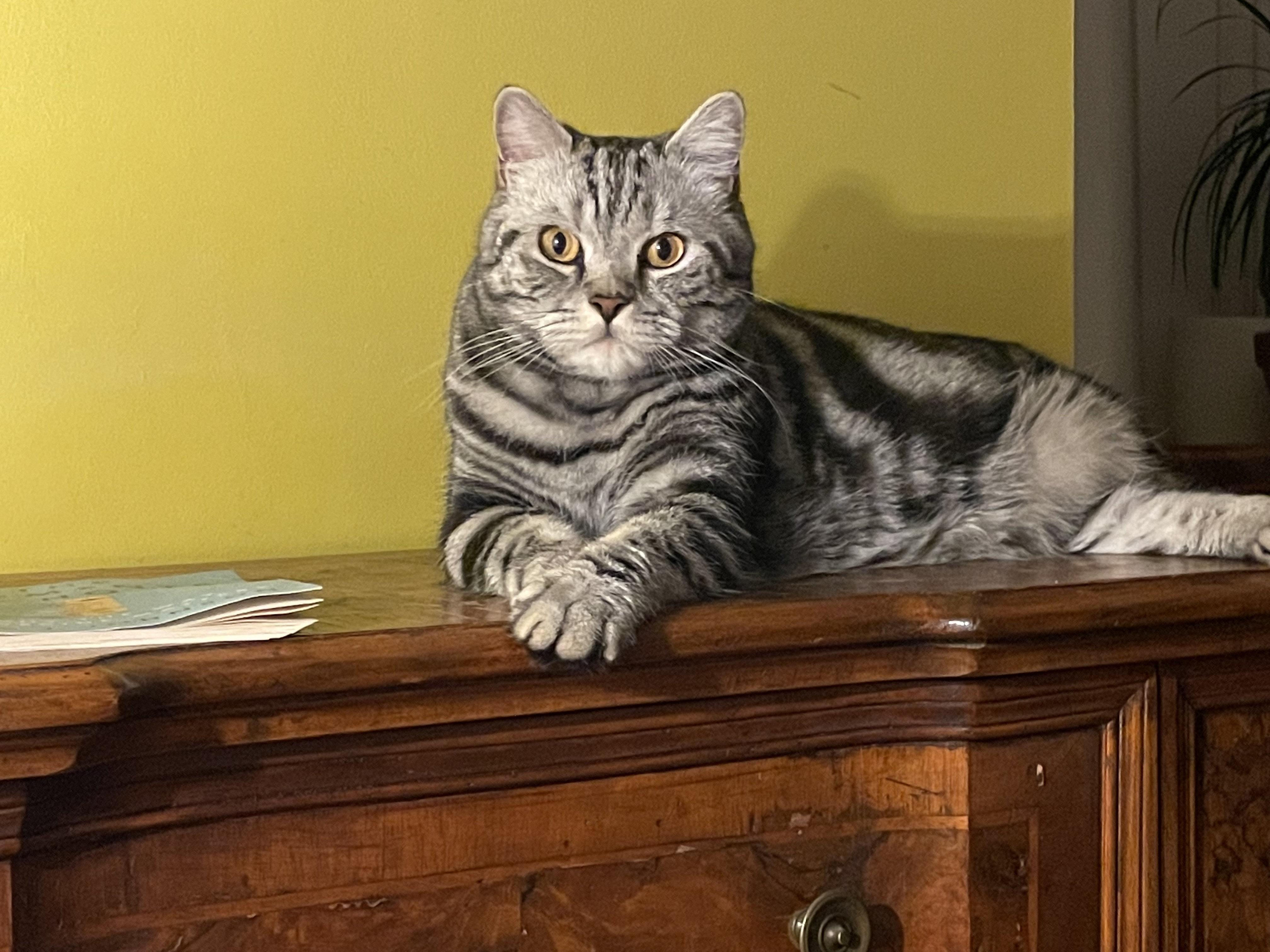 ©  Dr. Katharina von Knop
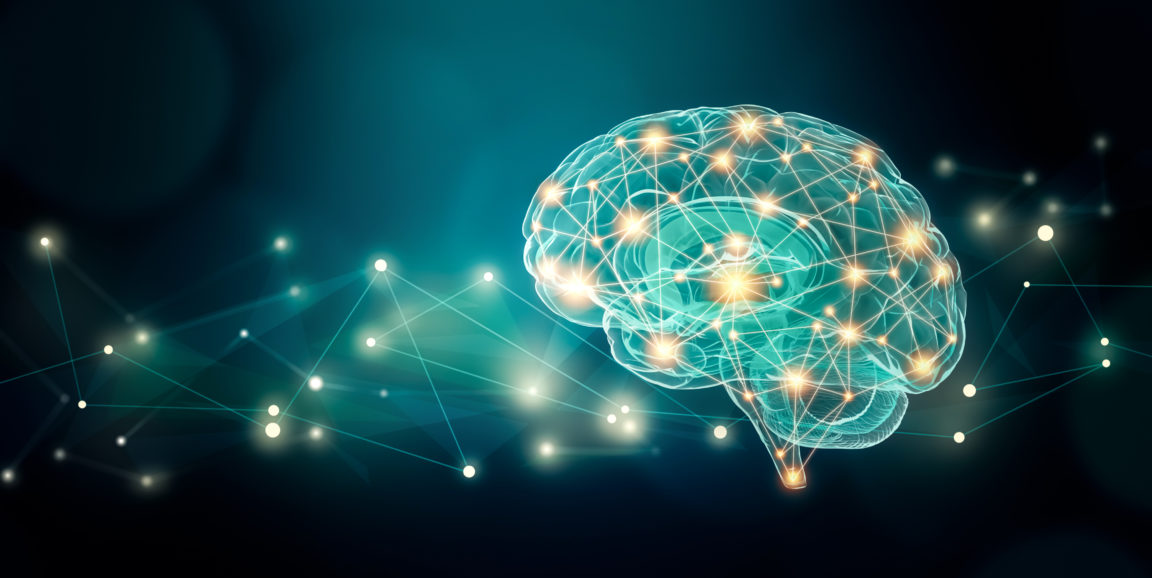 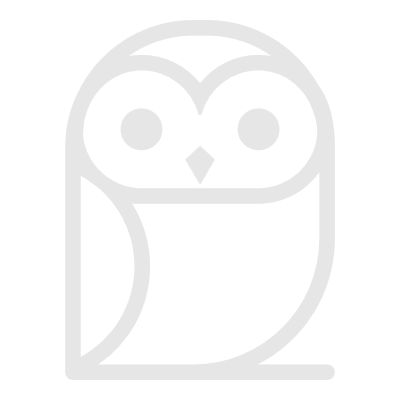 Why use Research on Health Communication as a Guide for Research on Climate Communication?
Complexicty
Probabilistic  information (Hoffrage et al., 2000).
Human / organisational behavioral change needs a lot effort
Human health as a motivator for climate change mitigation: results from four European high-income countries; Dorothee Amelung, , Helen Fischer , Alina Herrmann , Carlo Aall, Valerie R. Louis, Heiko Bechere , Paul Wilkinson, Rainer Sauerborn, Global Environmental Change Volume 57, July 2019, 101918
©  Dr. Katharina von Knop
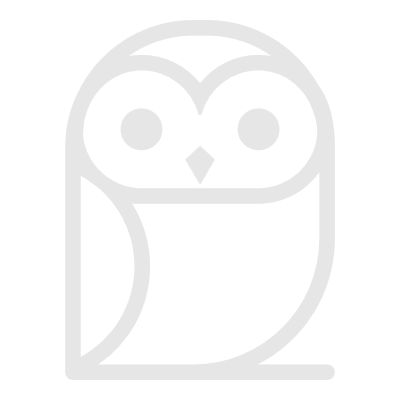 What makes behavioral change difficult?
Health
Climate  Change
Effort to change the behavior affecting personal health 
Reduction of dopamine release
Decisions by large amounts of scientific uncertainty. 
The effects of climate change will only show decades or centuries later (Wigley, 2005)
Affecting future generations
Decision-makers will not be personally affected by the outcomes of their climate action—or inaction—, and they will not be held accountable for them.
Human health as a motivator for climate change mitigation: results from four European high-income countries; Dorothee Amelung, Helen Fischer, , Alina Herrmann , Carlo Aall, Valerie R. Louis, Heiko Bechere , Paul Wilkinson, Rainer Sauerborn, Global Environmental Change Volume 57, July 2019, 101918
©  Dr. Katharina von Knop
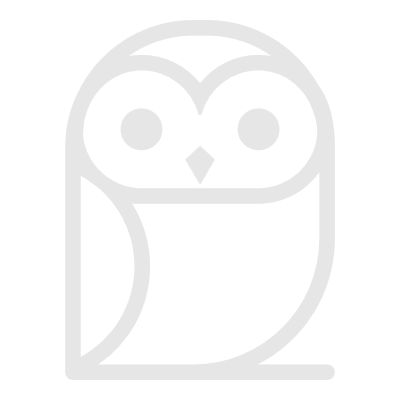 Several methodologies and strategies exist to enable us Humans to change behavior we are profiting directly
Health Science already provides a set of proven concepts to change our decisions and behavior.
The combination of two vital issues would make a difference
Evidence-based climate communication, and that cognitive psychology can deliver such evidence. (Sauerborn, Fisher et al)
Human health as a motivator for climate change mitigation: results from four European high-income countries; Dorothee Amelung, Helen Fischer, , Alina Herrmann , Carlo Aall, Valerie R. Louis, Heiko Bechere , Paul Wilkinson, Rainer Sauerborn, Global Environmental Change Volume 57, July 2019, 101918
©  Dr. Katharina von Knop
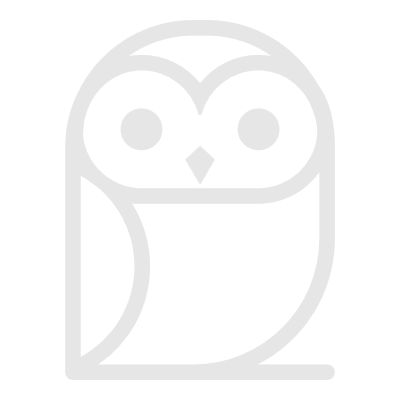 This study is the first to show that providing information on strictly unconditional, individual health co-benefits can motivate households in highincome countries to adopt climate mitigation actions
“(i) health co-benefits accrue directly to the acting individual, they are "private goods" rather than public ones; 
(ii) the evidence base for, and magnitude of health co-benefits is well-established; and
(iii) the idea of a healthy life-style is well-engrained in public discourse, much more so than that of a climate-friendly life-style.”
Human health as a motivator for climate change mitigation: results from four European high-income countries. Dorothee Amelung , Helen Fischer , Alina Herrmann, Carlo Aall , Valerie R. Louis , Heiko Bechere , Paul Wilkinson , Rainer Sauerborn, https://doi.org/10.1016/j.gloenvcha.2019.05.002 Received 21 May 2018; Received in revised form 25 April 2019; Accepted 7 May 2019 0959-3780/ © 2019 Elsevier Ltd.
©  Dr. Katharina von Knop
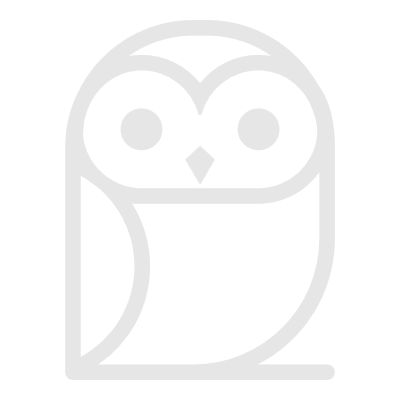 “….households who were given information on direct health co-benefits reported a higher willingness to implement these measures”
“Private households have been identified as key actors in global climate change mitigation (Aall and Hille, 2010; Dubois and Ceron, 2015; Sovacool, 2014), and households in high-income countries influence up to 72% of global greenhouse gas emissions (Hertwich and Peters, 2009).”
Human health as a motivator for climate change mitigation: results from four European high-income countries. Dorothee Amelung , Helen Fischer , Alina Herrmann, Carlo Aall , Valerie R. Louis , Heiko Bechere , Paul Wilkinson , Rainer Sauerborn, https://doi.org/10.1016/j.gloenvcha.2019.05.002 Received 21 May 2018; Received in revised form 25 April 2019; Accepted 7 May 2019 0959-3780/ © 2019 Elsevier Ltd.
©  Dr. Katharina von Knop
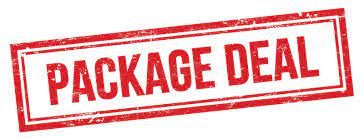 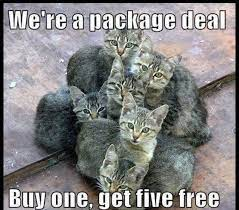 Positive Framing excurse Denmark
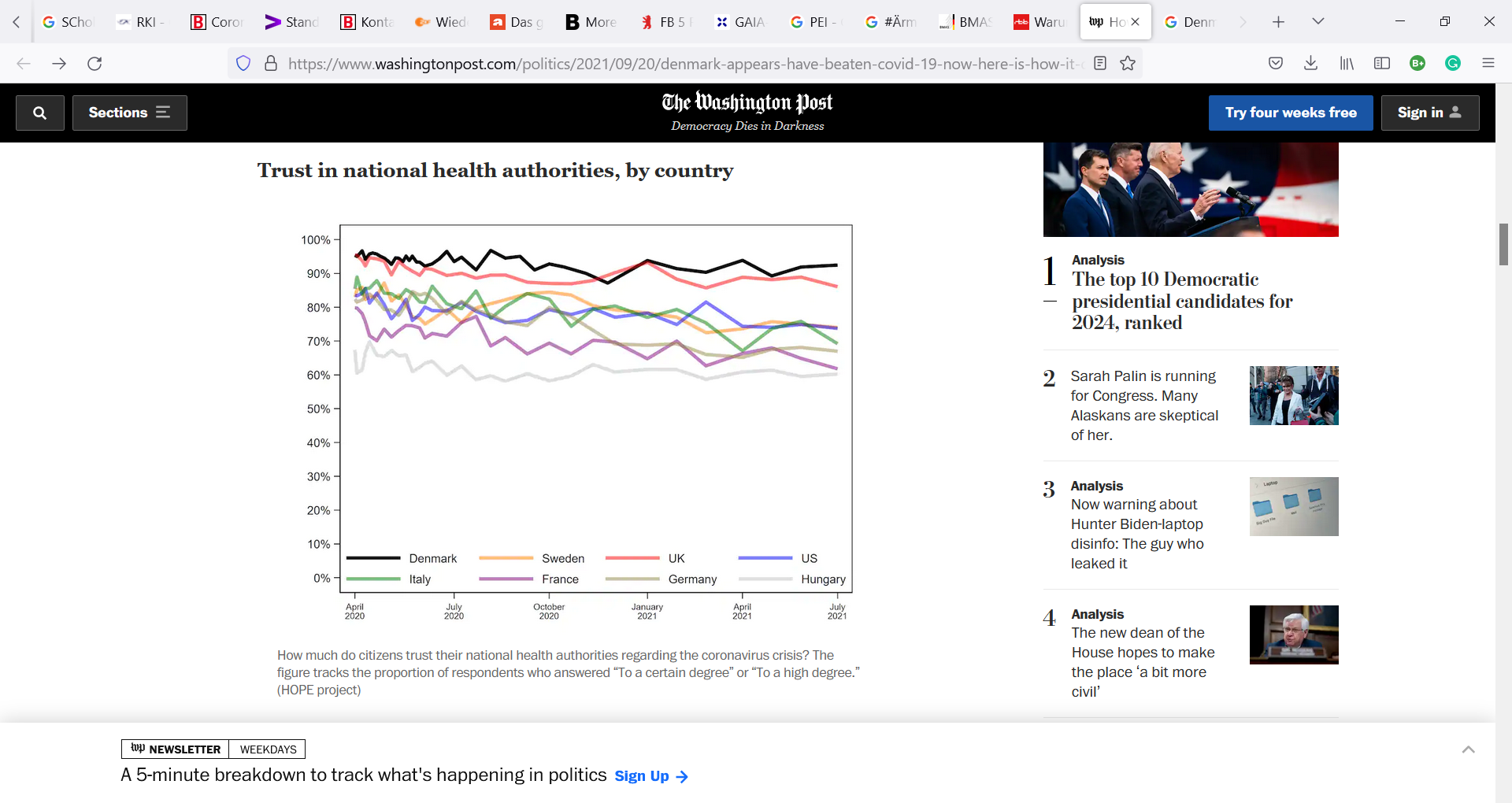 Reasons for the high vaccination rates and the low protests
90 percent of Danes trust health care system, according to Hope Project


Danish authorities promoted adherence to testing and other Covid 19 guidelines as a moral obligation - simply put, the right thing to do for each other, building on the collective approach to the pandemic.
University of Copenhagen – Department of Political Science - The Hope Project – 
Denmark’s largest behavioral covid-19 research project
https://politicalscience.ku.dk/research/projects/hop
e/
The successful COVID-19 vaccine rollout in Chile: Factors and challenges Claudio Castillo;  Pablo Villalobos Dintrans; MatildeMaddaleno
https://www.sciencedirect.com/science/article/pii/S2590136221000310
©  Dr. Katharina von Knop
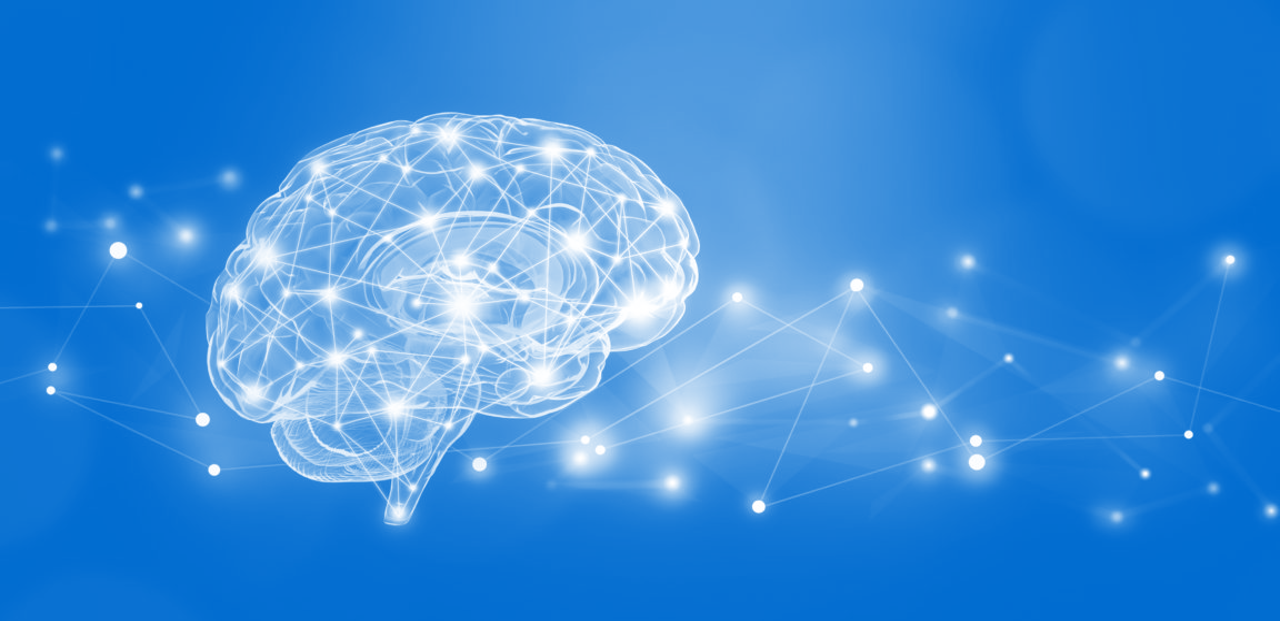 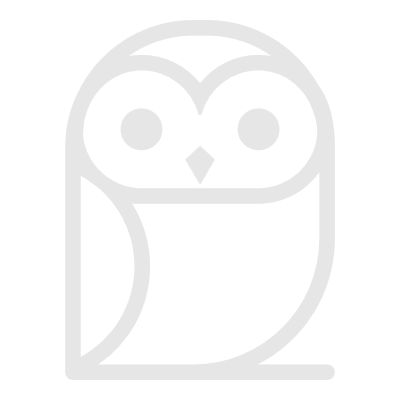 Digital Trust Matters!
Digital Trust Analytics GmbH 
Dr. Katharina von Knop 
Founder & CEO  
Kurfürstendamm 137                                                   10711 Berlin, Germany 
www.digitaltrust.de
Mobile: +49 (0)176 – 4144 9040                            
Phone: +49 (0)30 250 58 328           
Email: Katharina@digitaltrust.de
©  Dr. Katharina von Knop